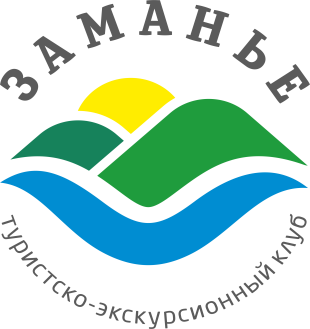 Tourist excursion route "Yenisei Ring"
"Yenisei Ring" - is a branded tourist route running through the territory of the Krasnoyarsk Territory, the Republics of Khakassia and Tyva, consisting of 3 modules:
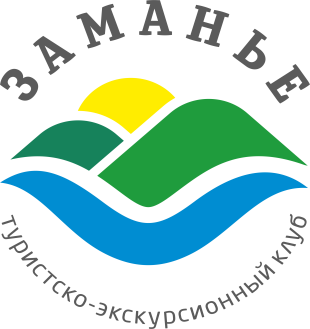 Module 1
"Krasnoyarsk Zamanye"
Module 3
"Mysteries of Khakassia"
Module 2
"Pearls of Tyva"
The uniqueness of the route is that you can join any of the programme modules, or you can complete the whole itinerary!
Krasnoyarskoye Zamanye
(1 module)
    1 day - Krasnoyarsk
The highest flag of Russia
Holy Assumption Monastery
Paraskeva Pyatnitsa Chapel  
Mira Avenue and Mira Square (the center of Krasnoyarsk)
Tsar Fish viewing platform
Divnogorsk quay
Hydroelectric power station (Krasnoyarsk Hydroelectric Power Station) 
Torgashinskaya staircase (the longest staircase in Russia)
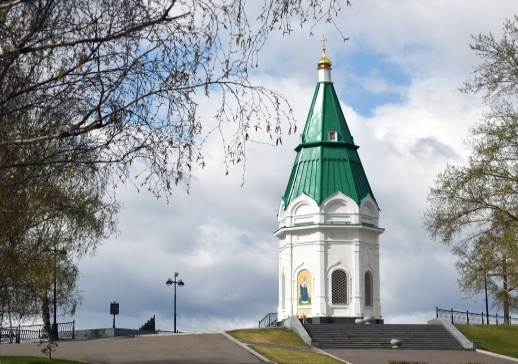 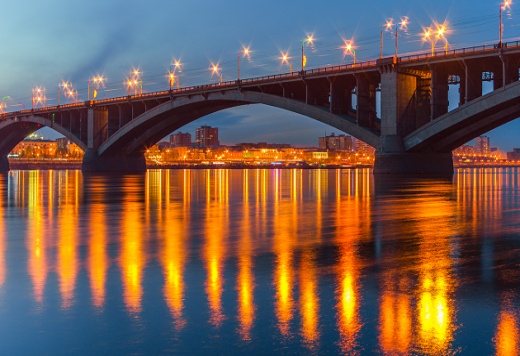 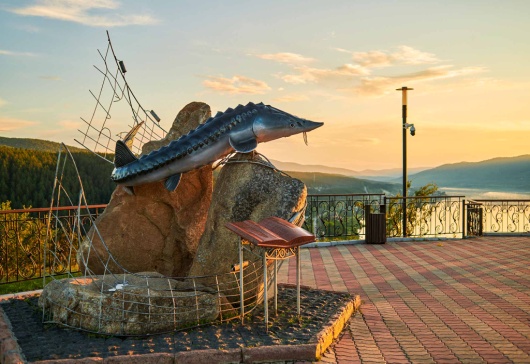 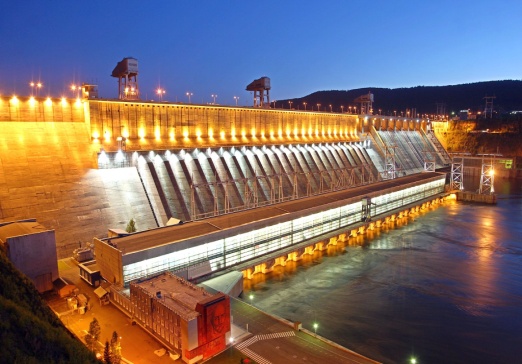 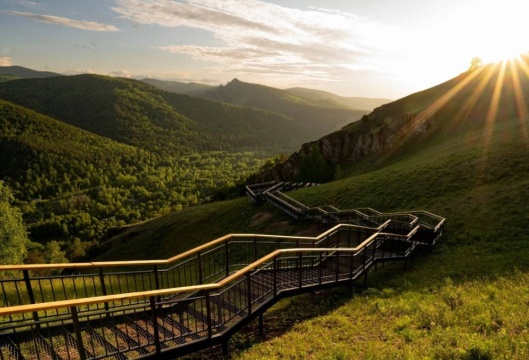 Krasnoyarsk Zamanye 
(1 module) 
   Day 2
Krasnoyarsk - Mansky district
Stolby National Park
Narva (filming locations of the film "The Master of Taiga" with V.S.Vysotsky)
Stepnoi Bajey ("Partisan Republic")
 Day 3
 Mansky district - Abakan
Road through Sayan Mountains
City of the Sun (Vissarion community)
 Abakan
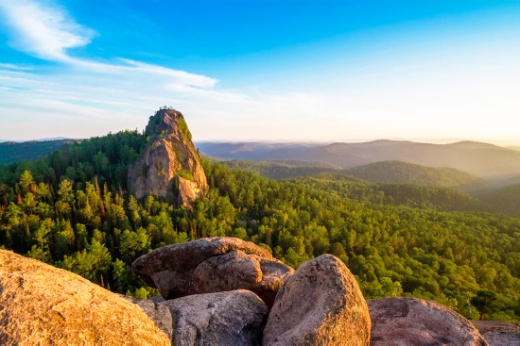 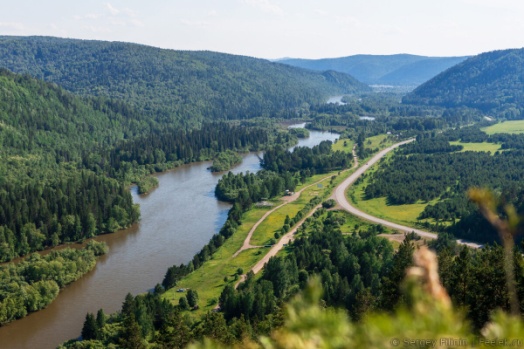 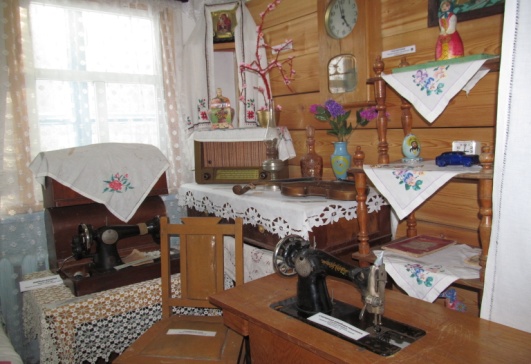 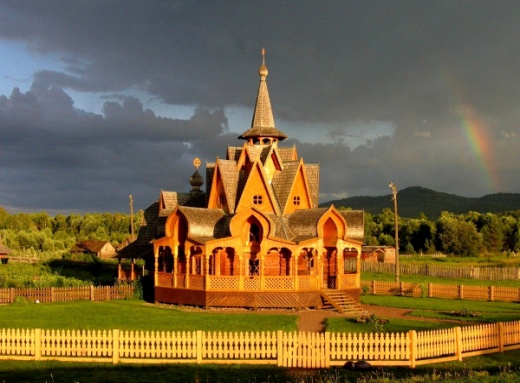 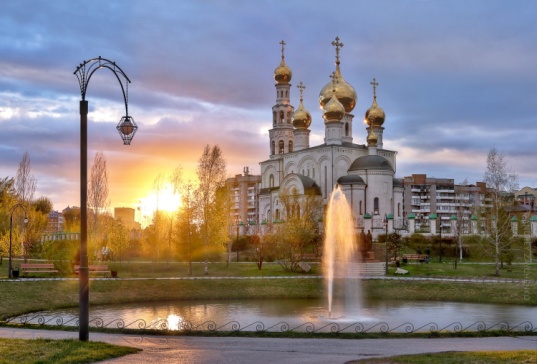 Pearls of Tyva 
(2 module)
 Day 4
    Khakassia - Shushenskoye - Yergaki
Abakan - the capital of Khakassia
Shushenskoye - Lenin Museum
Yergaki Nature Park
Day 5
 Yergaki – Kyzyl
Kyzyl - the capital of Tuva
Asia Centre
The largest Buddhist monastery in Russia "Tubten Shedrub Ling“
Scythian gold
Yurt complex "Aldyn Bulag“
Day 6
 Republic of Tyva
Lake Svatikovo ("dead sea in the centre of Asia")
Durgensky canyon
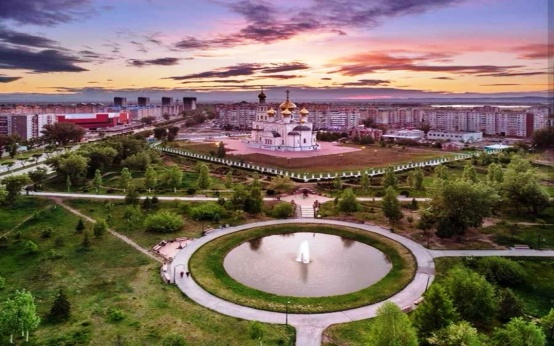 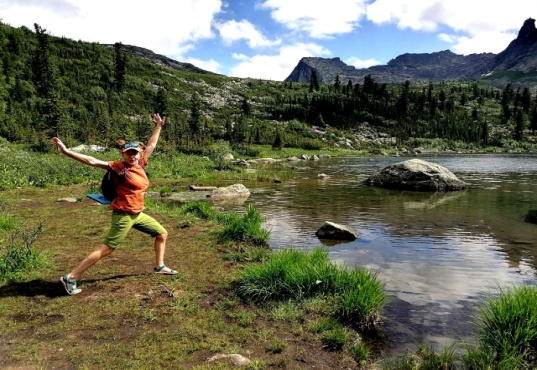 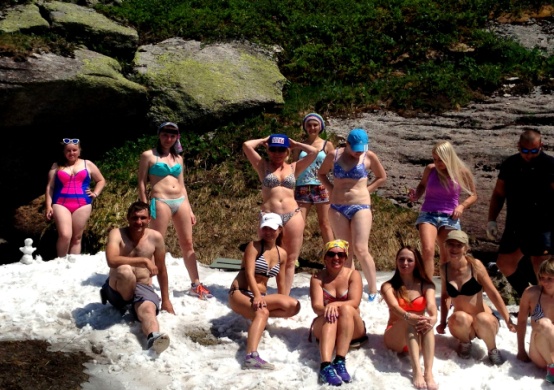 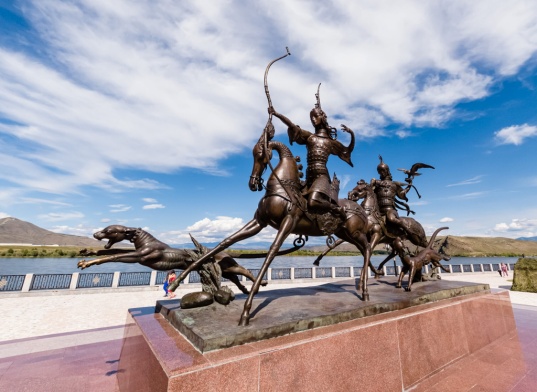 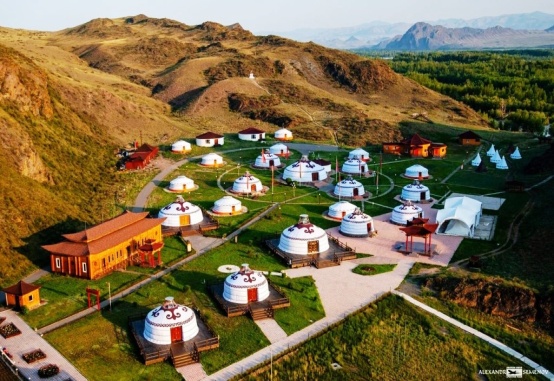 Pearls of Tyva 
(2 module)
Day 7
 Western Tyva
Golden Sands of Iime desert
Ustuu-Khuree Monastery
Teeli
Day 8
 Sayan pass
Bai-Taiginsky kojun
100 (Sayan) pass 
Abaza
Day 9
 Southern Khakassia
Ancient stone Menhirs
Abakan
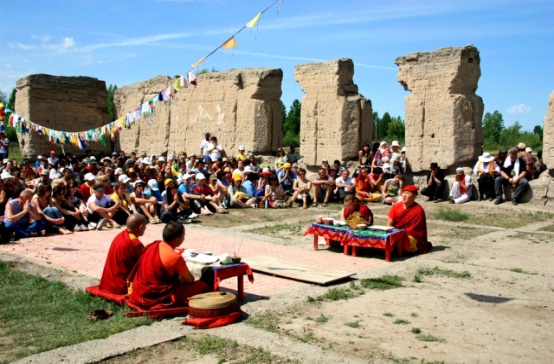 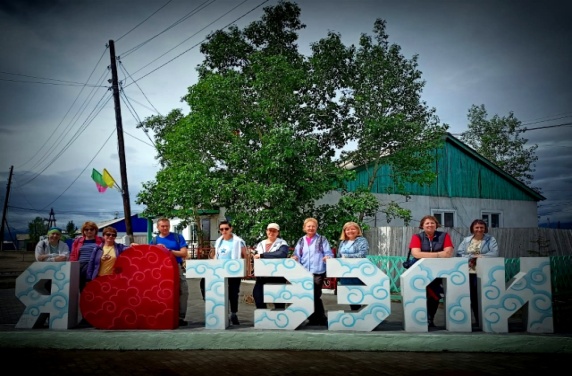 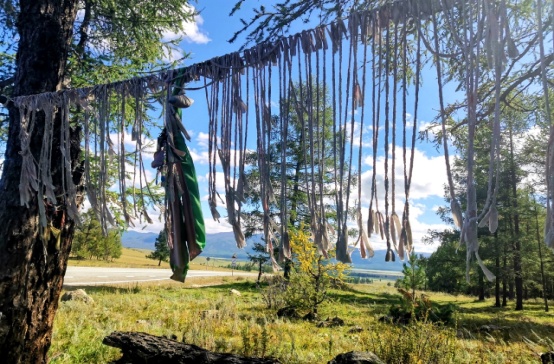 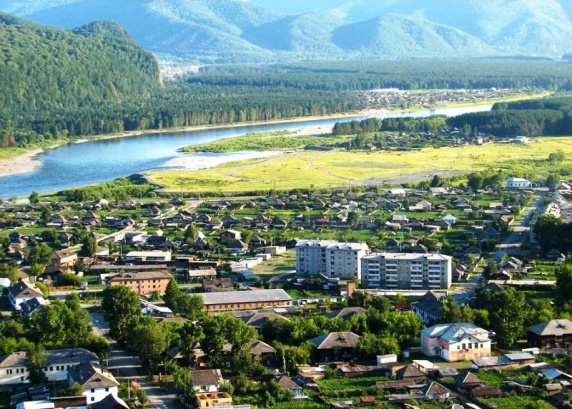 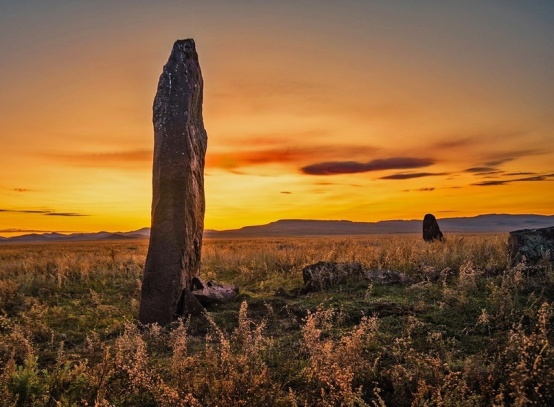 Mysteries of Khakassia
(3 module)
   Day 10
SSHHPP
Sayanogorsk - the city of hydro construction workers
Sayano-Shushenskaya HPP 
Sayan Sea 
Day 11
 Ancient Khakassia 
Abakan - the capital of Khakassia
Salbyk barrow 
Borodinskaya cave 
Salt lakes of Khakassia
Day 12
      Lakes of Khakassia 
Lakes of Khakassia
Tuimsky failure 
Trail of ancestors
Shira
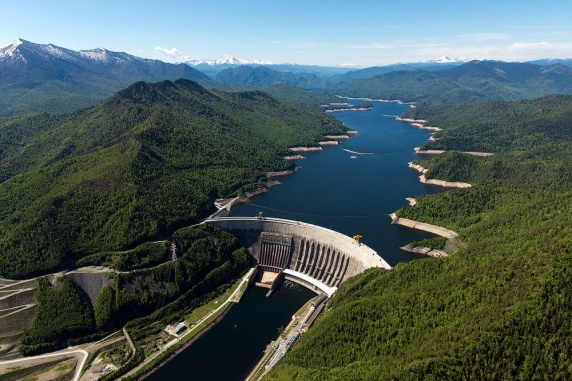 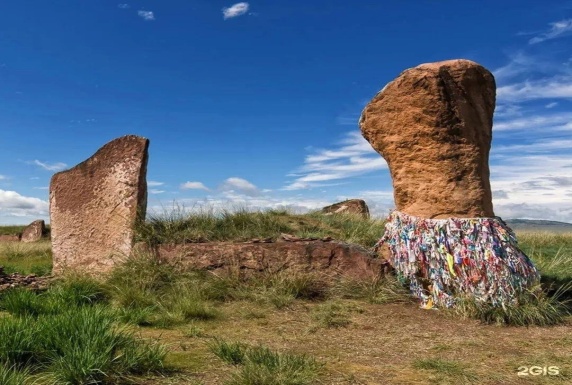 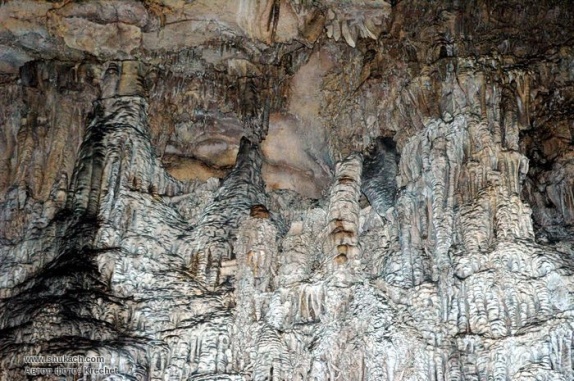 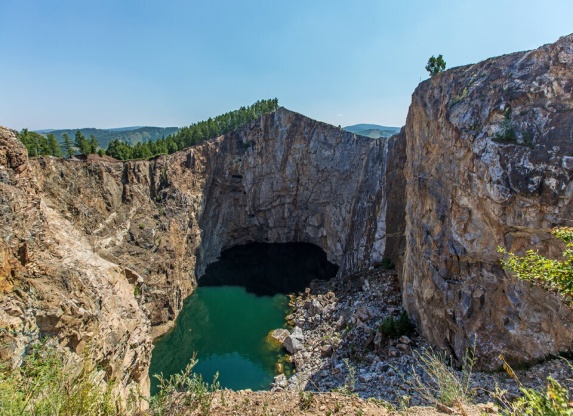 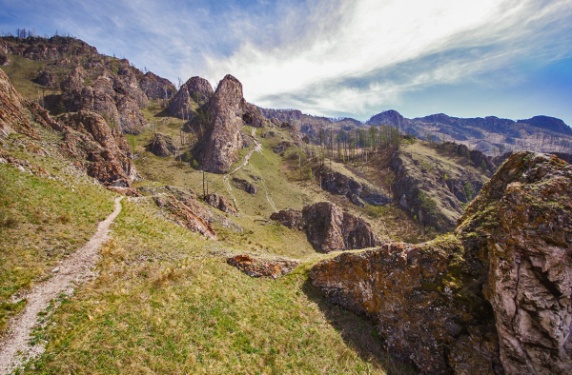 Mysteries of Khakassia
(3 module)
   Day 13
 Ivanovskie lakes 
Sulek Pisanitsa (ancient rock paintings)
Saralinsk stone maiden (monument of the "Okunev" culture)
Ivanovskie lakes
Day 14
    Farewell to Khakassia 
Ordzhonikidze  
 Abakan / Krasnoyarsk
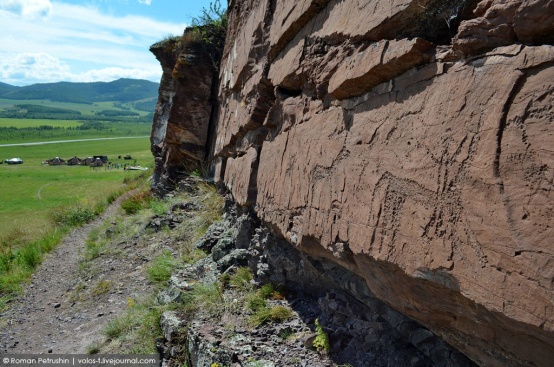 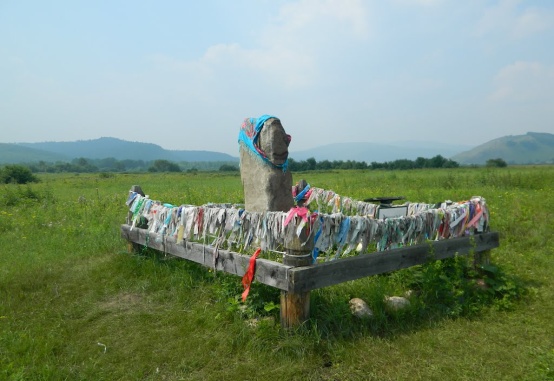 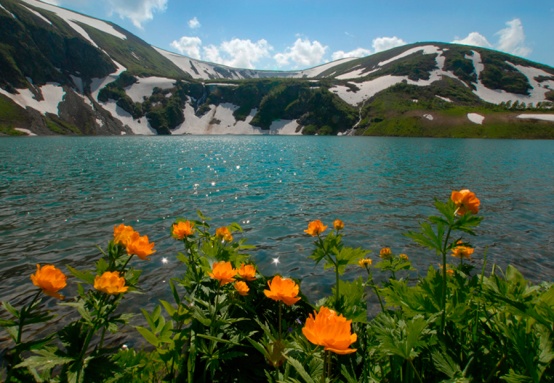 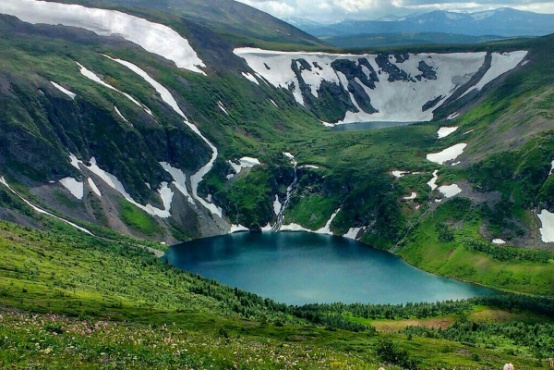 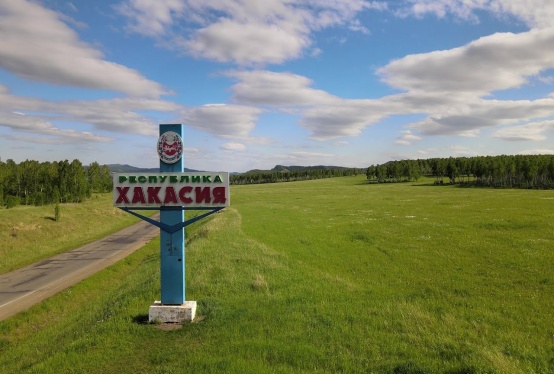 What's included in the tour:
transfer  
accommodation
meals  
*partly on your own
gift souvenir
museum entrance tickets
excursions/guide
accident insurance
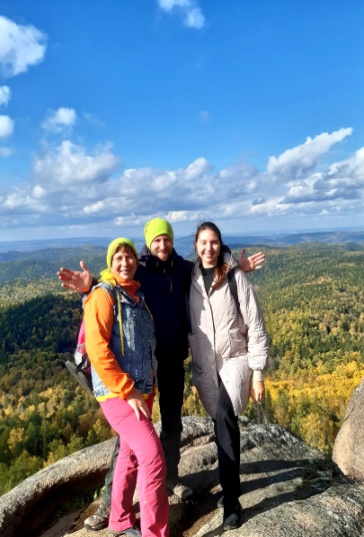 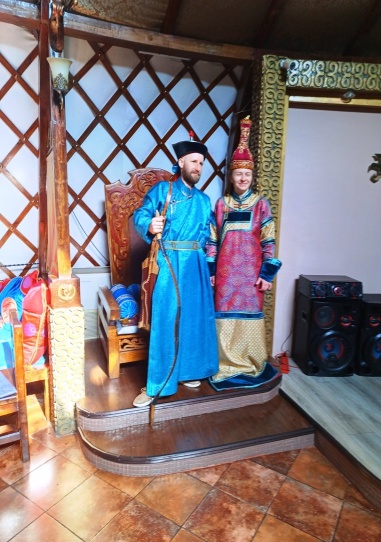 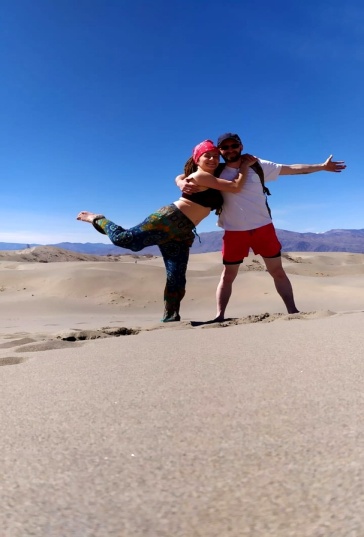 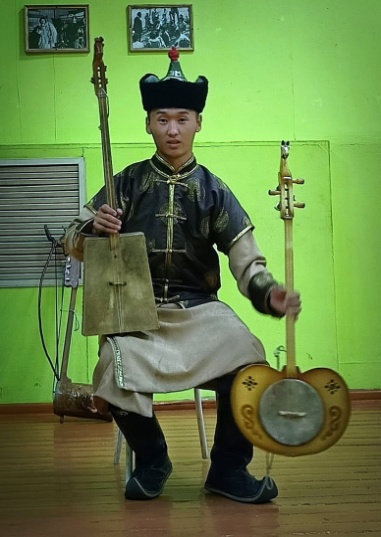 Tour price for organised groups
** for individual tours all information by phone +7-902-923-32-33
Tour information
The whole programme is 14 days/13 nights 
You can join any of the programme modules separately OR buy the whole tour
Tour dates
If you would like to purchase a tour on other dates, please contact the manager
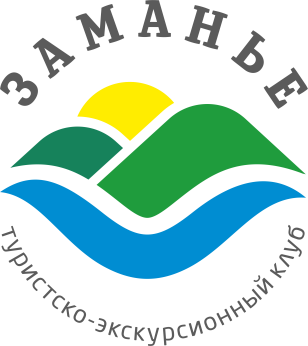 Official Site: https://заманье-тур.рф/
Email:       zamanie_tur@mail.ru
Phone number.:               +7-391-2-933-233, 
WhatsApp, Telegram, Viber:                    +7-902-923-32-33